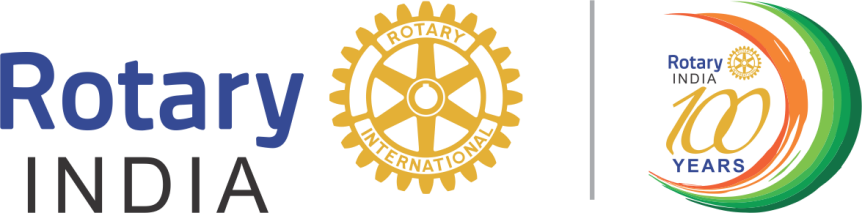 ROTARY INDIA 
DISASTER MANAGEMENT
R/IND/RIDM1
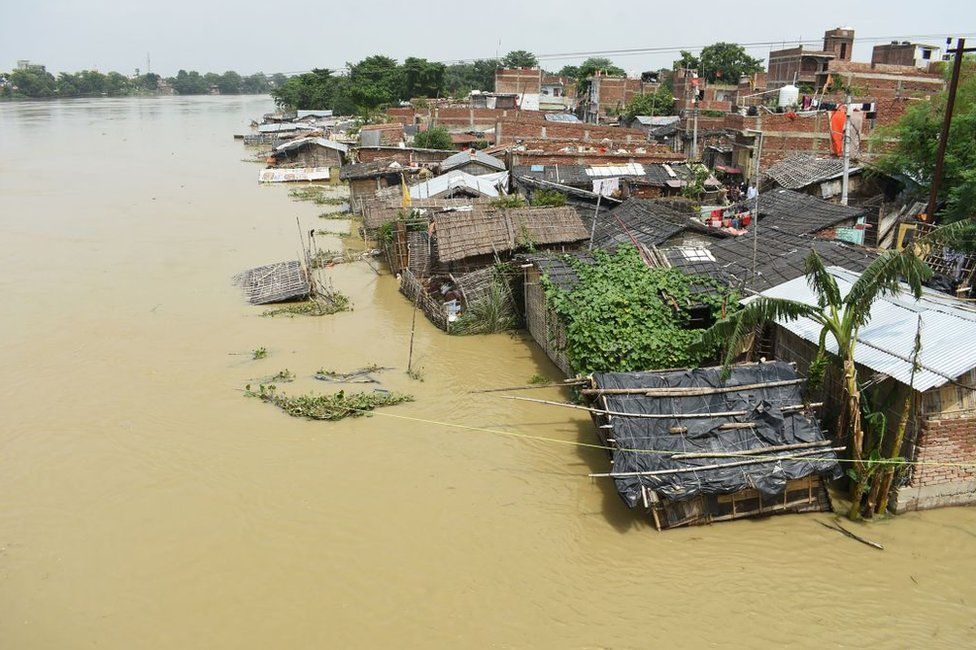 Disaster Management
Are We Ready For Another Natural Disaster?
Water and Climate related Disaster
Floods
Cyclones
Droughts
Tsunami
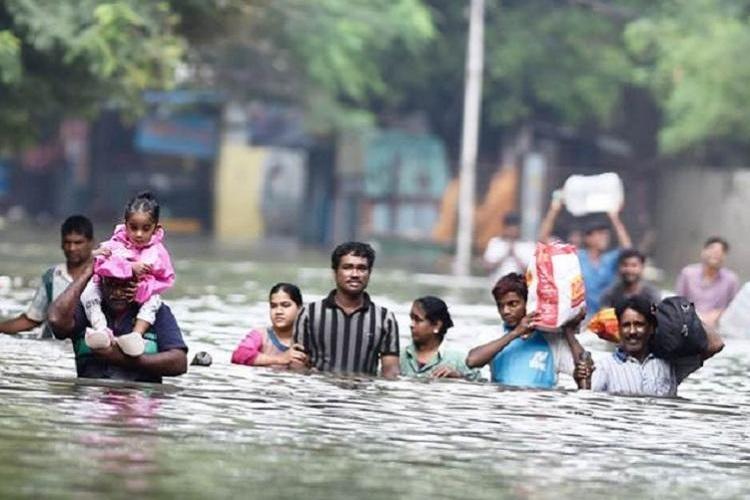 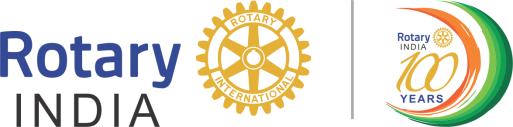 Geological, Chemical and Biological Disaster
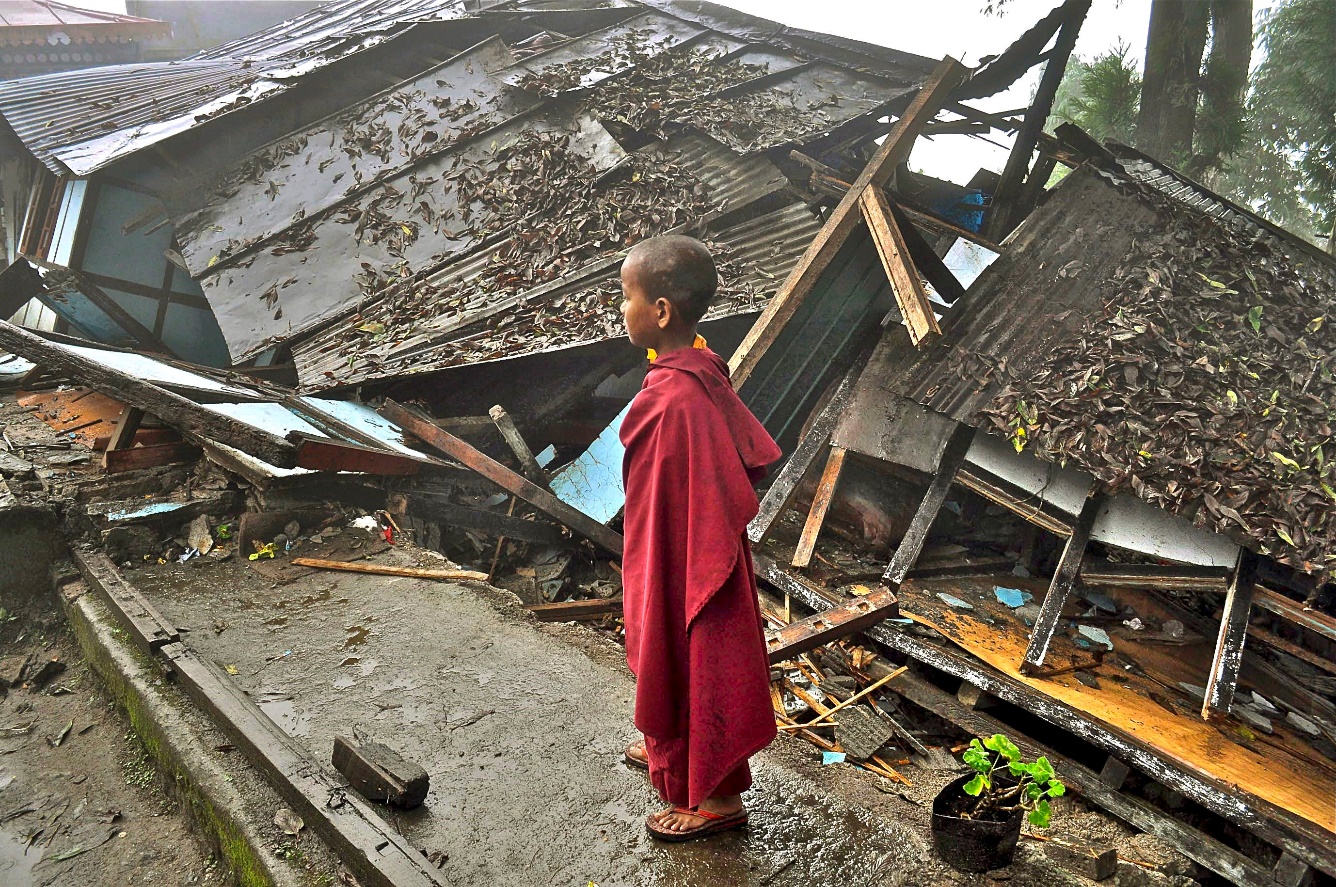 Earthquakes
Chemical and Industrial Disasters
Biological and Disaster Epidemics/Pandemics
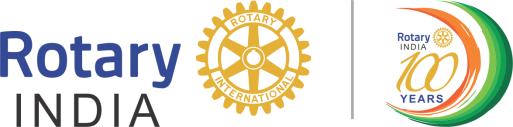 Seismic Map of India: Earthquake Prone Areas
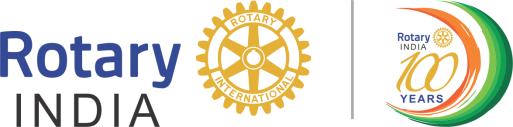 Flood, Cyclone & Drought Prone Areas
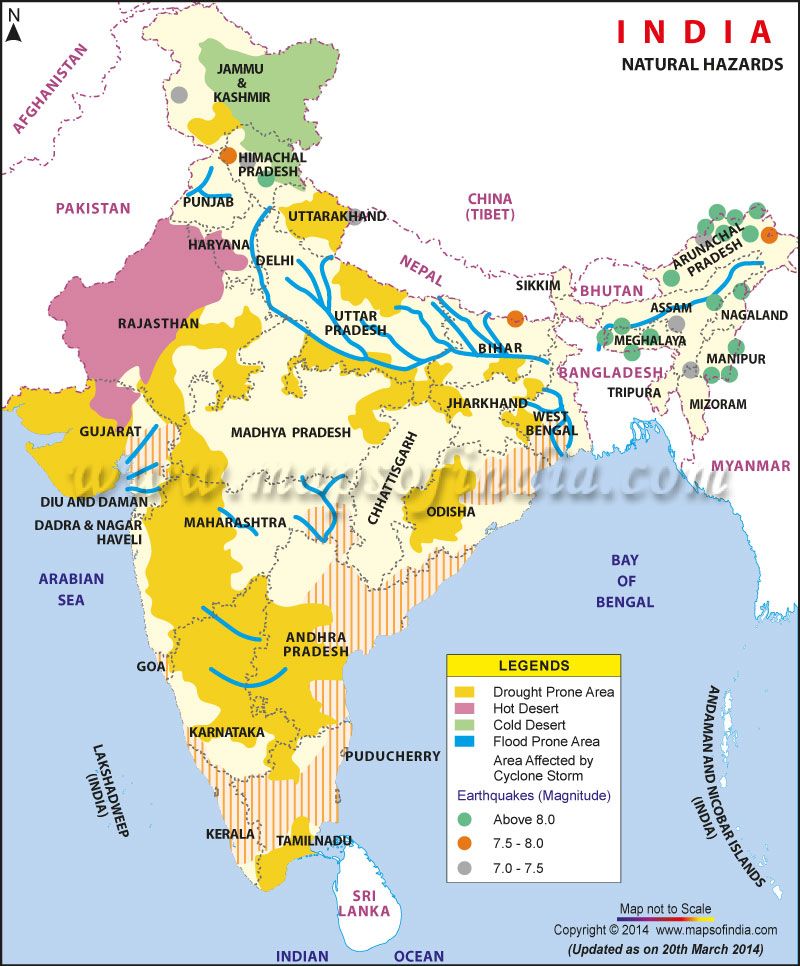 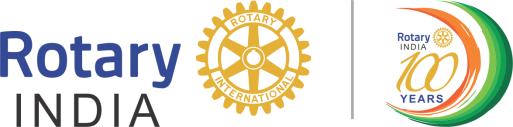 Types of Disaster in India(From 1980 – 2019)
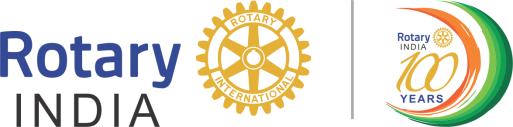 Disaster Management Plan: Type of Support required
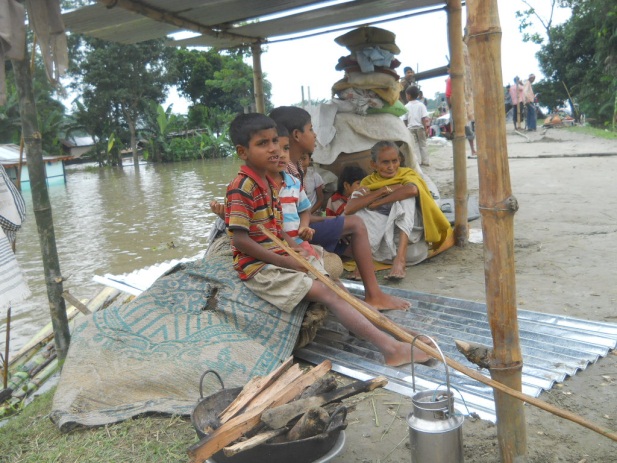 3Rs
Rescue
Relief 
Rehabilitation
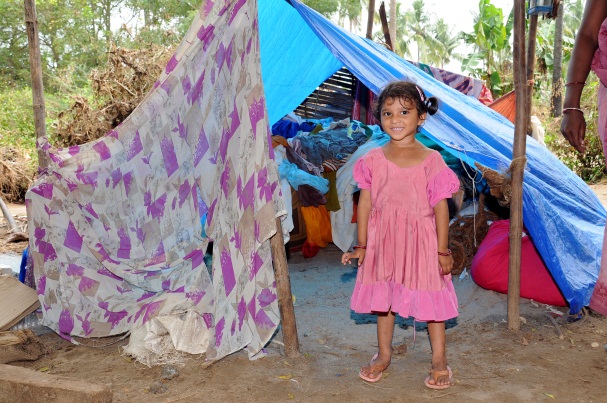 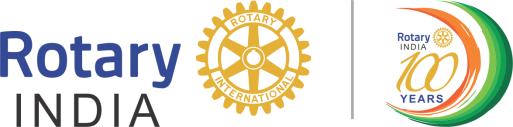 Rescue: Out of Scope of RIDM
Rescue done by Indian Military, Paramilitary Forces, trained experts etc. under National Disaster Management Authority (NDMA)
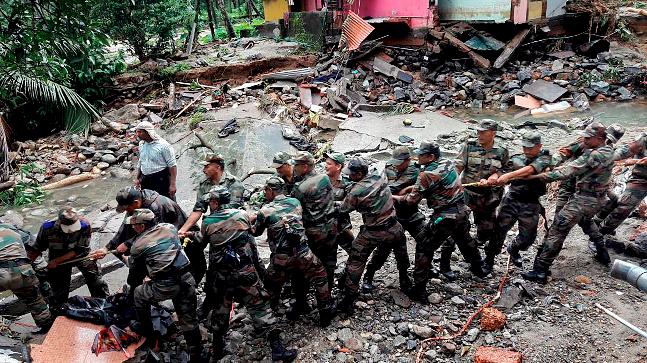 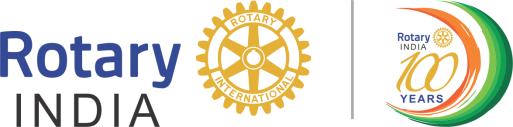 Relief
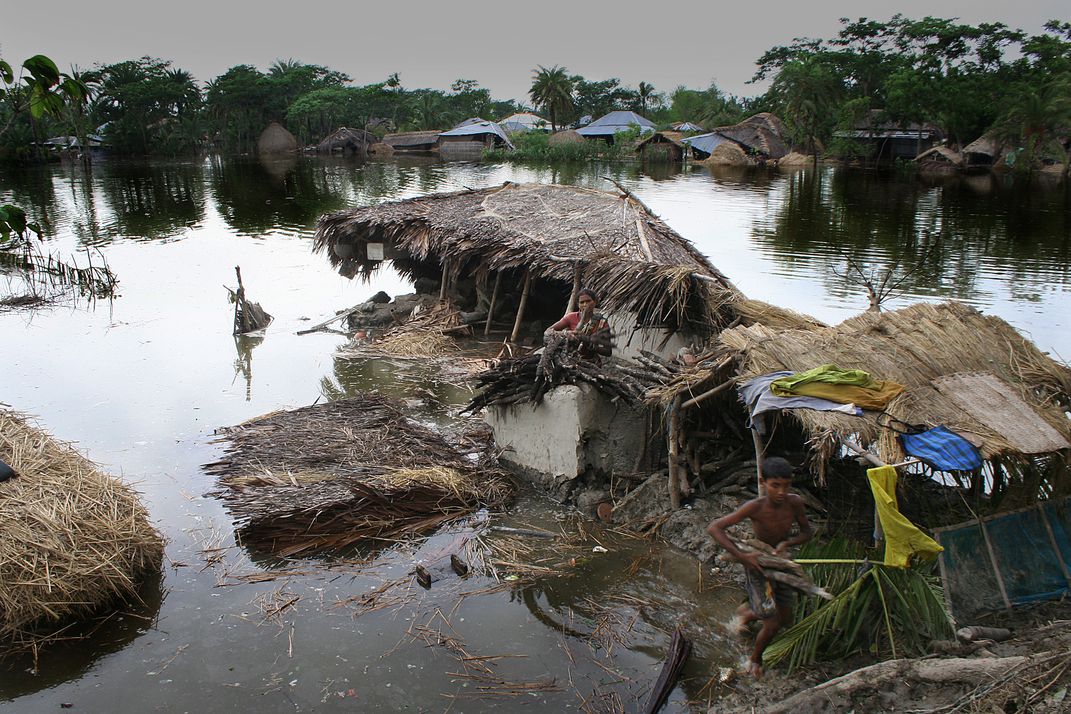 Shelter
Food 
Clothes
Medical 
Mental Health
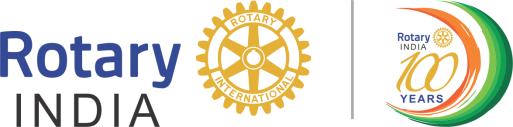 Relief
Program Types


Shelter Kit Program

Others – Need based support
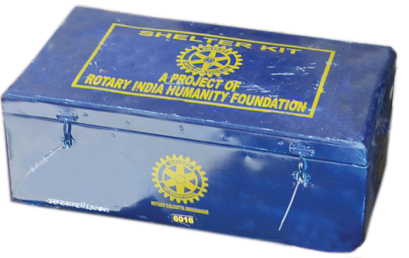 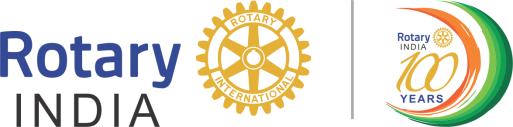 Relief : Shelter Kit                Program
Depending on the intensity of the Disaster the apex body to decide on the number of Shelter Kits to be delivered in the affected area

Shelter Kits to take care of: Shelter, Food, Clothes, Medical & Mental Health
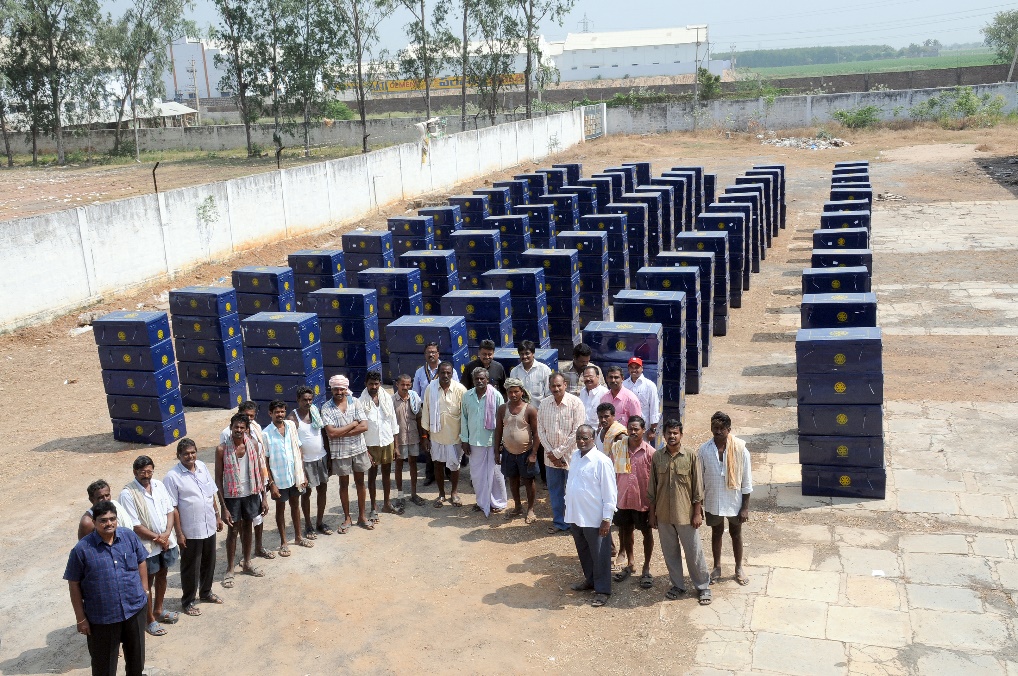 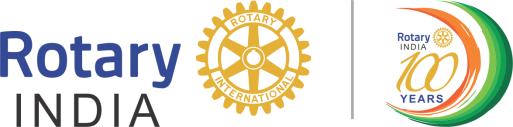 Relief
Shelter Kit Content

Shelter
2 Tarpaulins (15 x 20 ft.)
Mosquito Nets
2 Blankets (optional)
2 Bed sheets
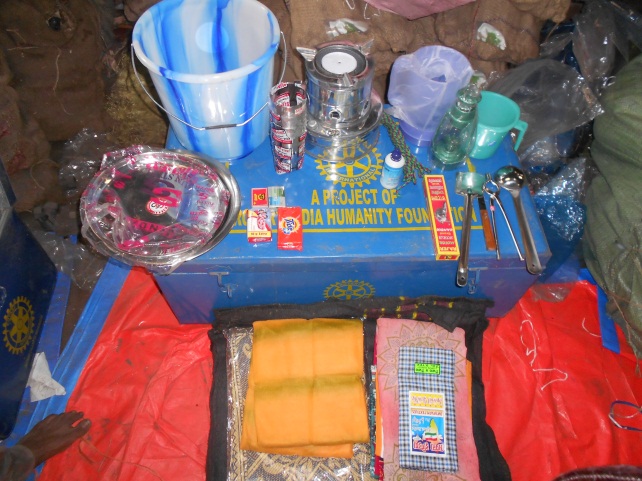 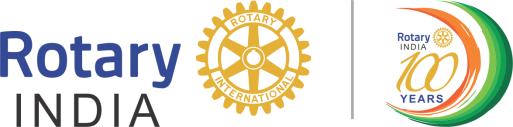 Relief
Shelter Kit Content


Clothing
2 sets for Man
2 sets for Woman
2 sets for Boy 
2 set for Girl
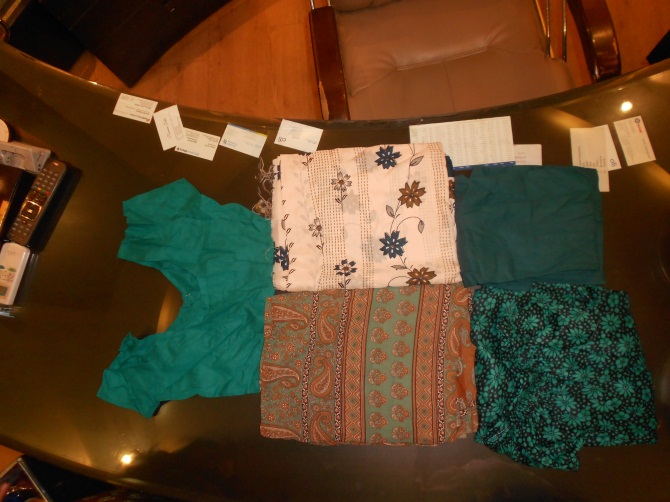 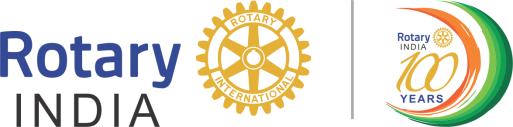 Relief
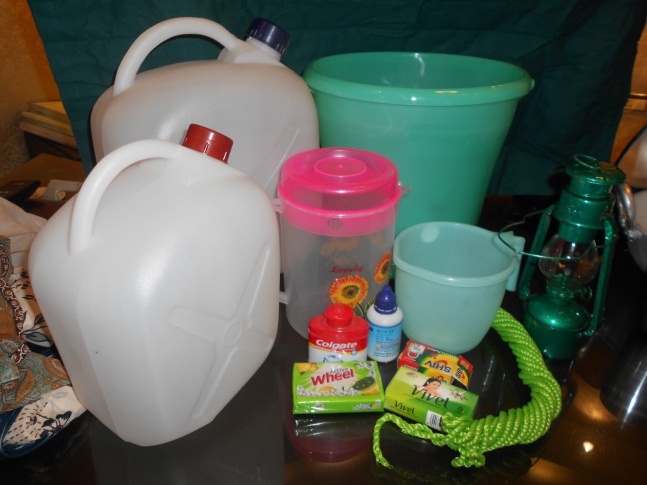 Shelter Kit Content

Food
Boxes with food for 7 days
Stove
Jerrycan for Kerosene
Cooking Utensils
Eating Utensils
Matches/Candles
Jug/Mug 

Community Kitchen (Optional)
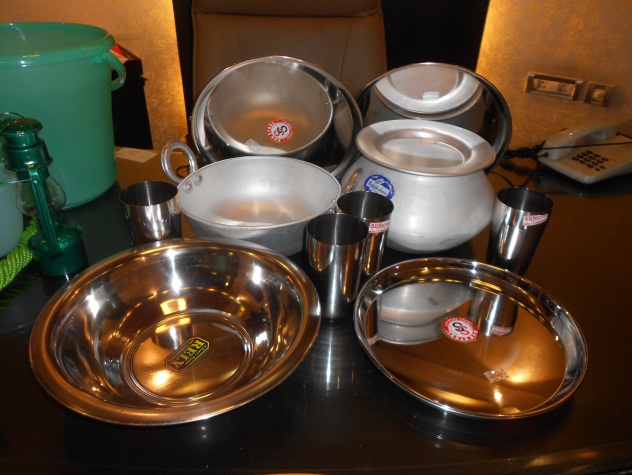 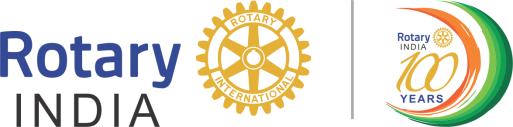 Relief
Shelter Kit Program
Medical
Deploy large tents for medical facility
Create a pool of 
Volunteer Doctors
Volunteer Paramedics
Volunteer Rotarians, Family members, Rotaractors and       Inner Wheel members
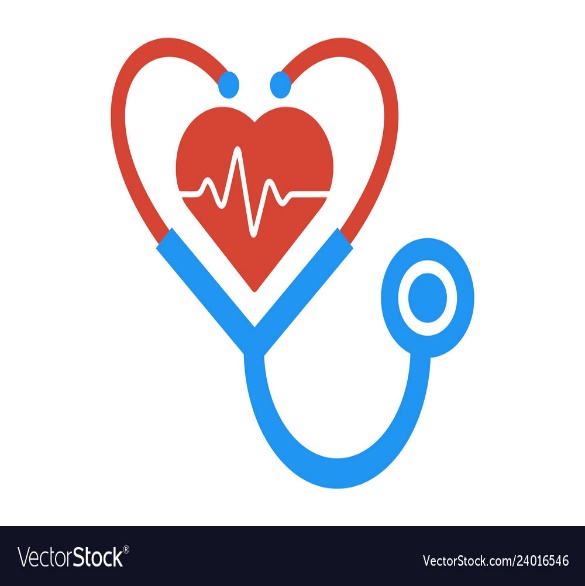 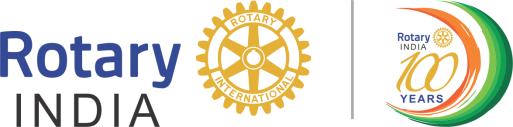 Relief
Shelter Kit Program

Mental Health
Have tie ups with organizations like - 
Art of Living
Ramkrishna Mission 
Brahma Kumaris
NIMHANS
Isha Foundation
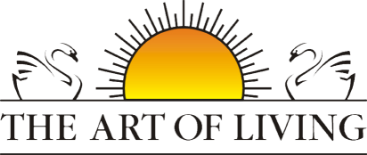 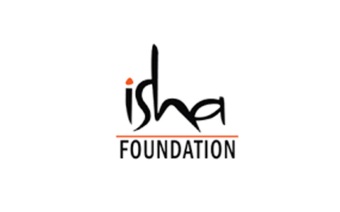 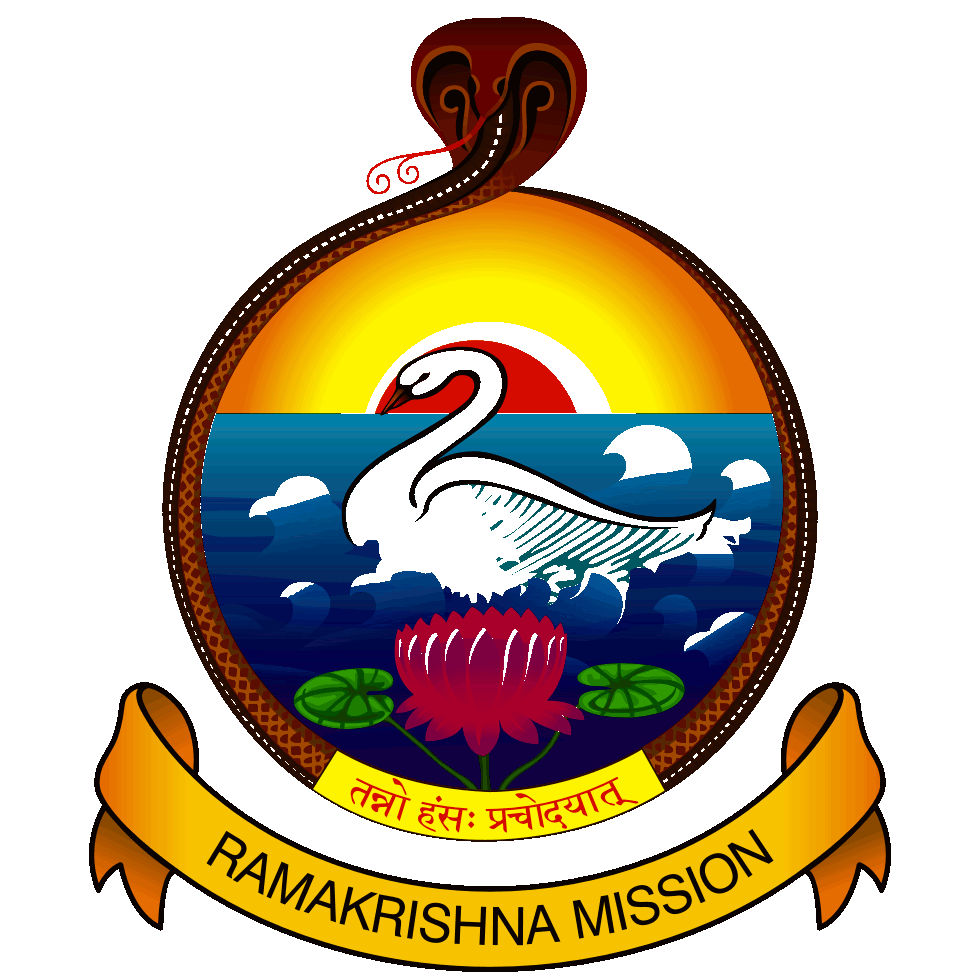 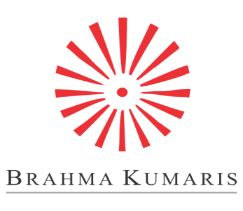 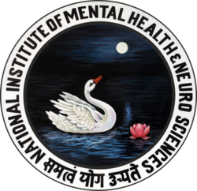 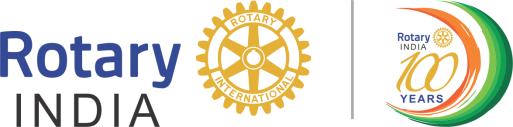 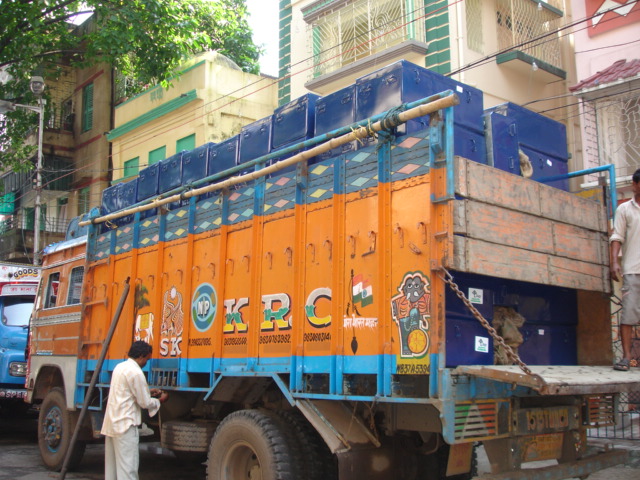 Relief
Shelter Kit Governance

Tracking of every deployment of Shelter Kit
Capture learning from past disasters
Identify Disaster hotspots
Identify warehousing facility
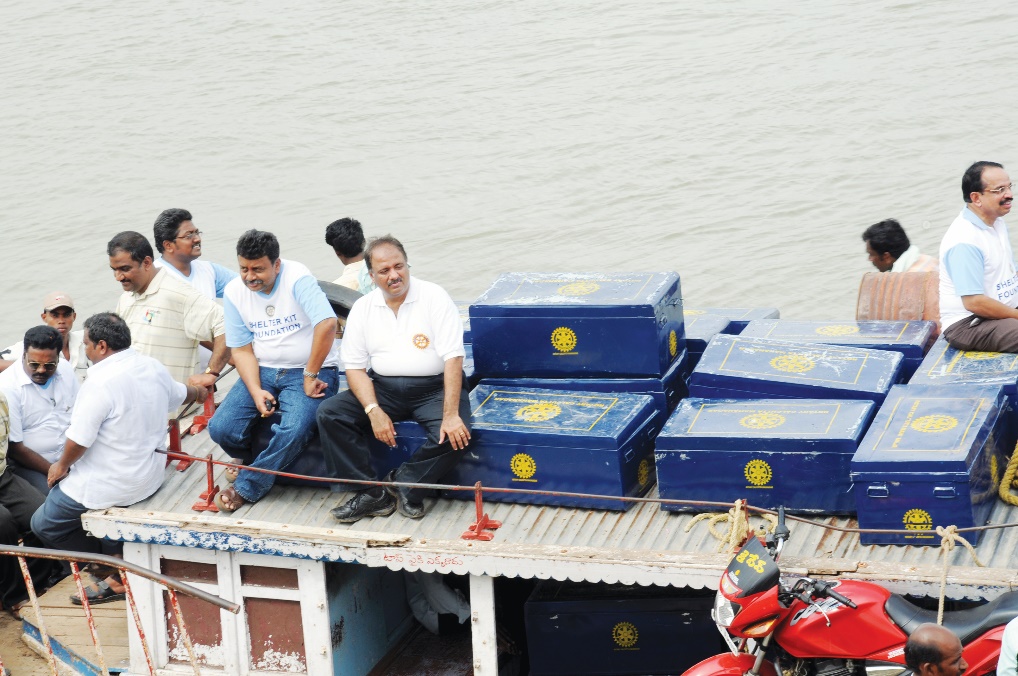 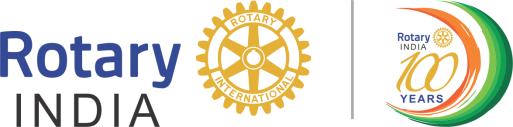 ReLIEF
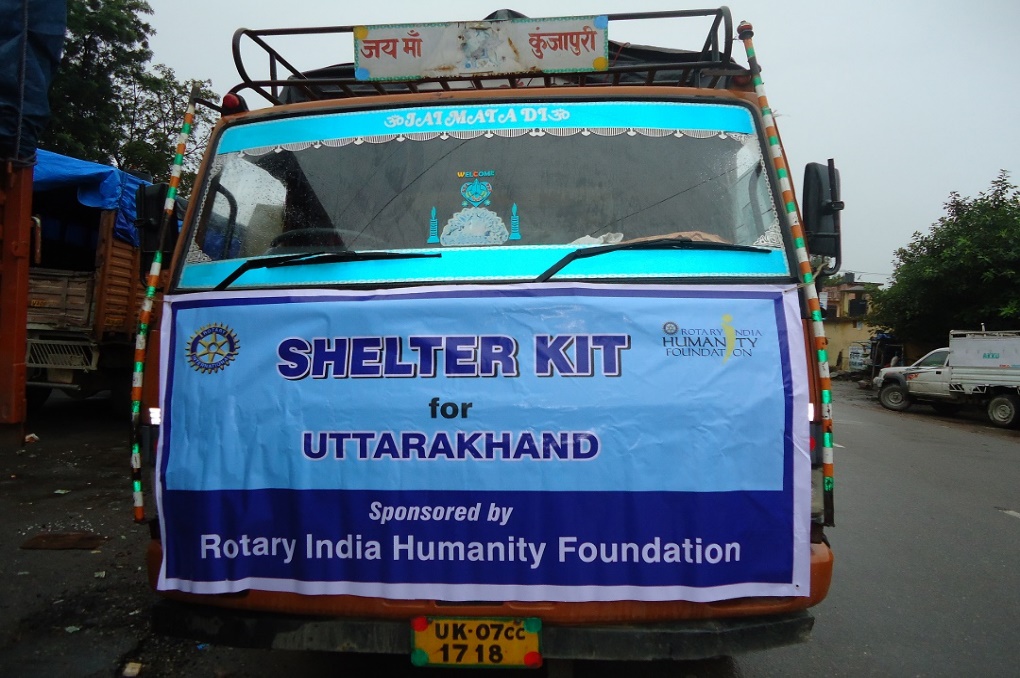 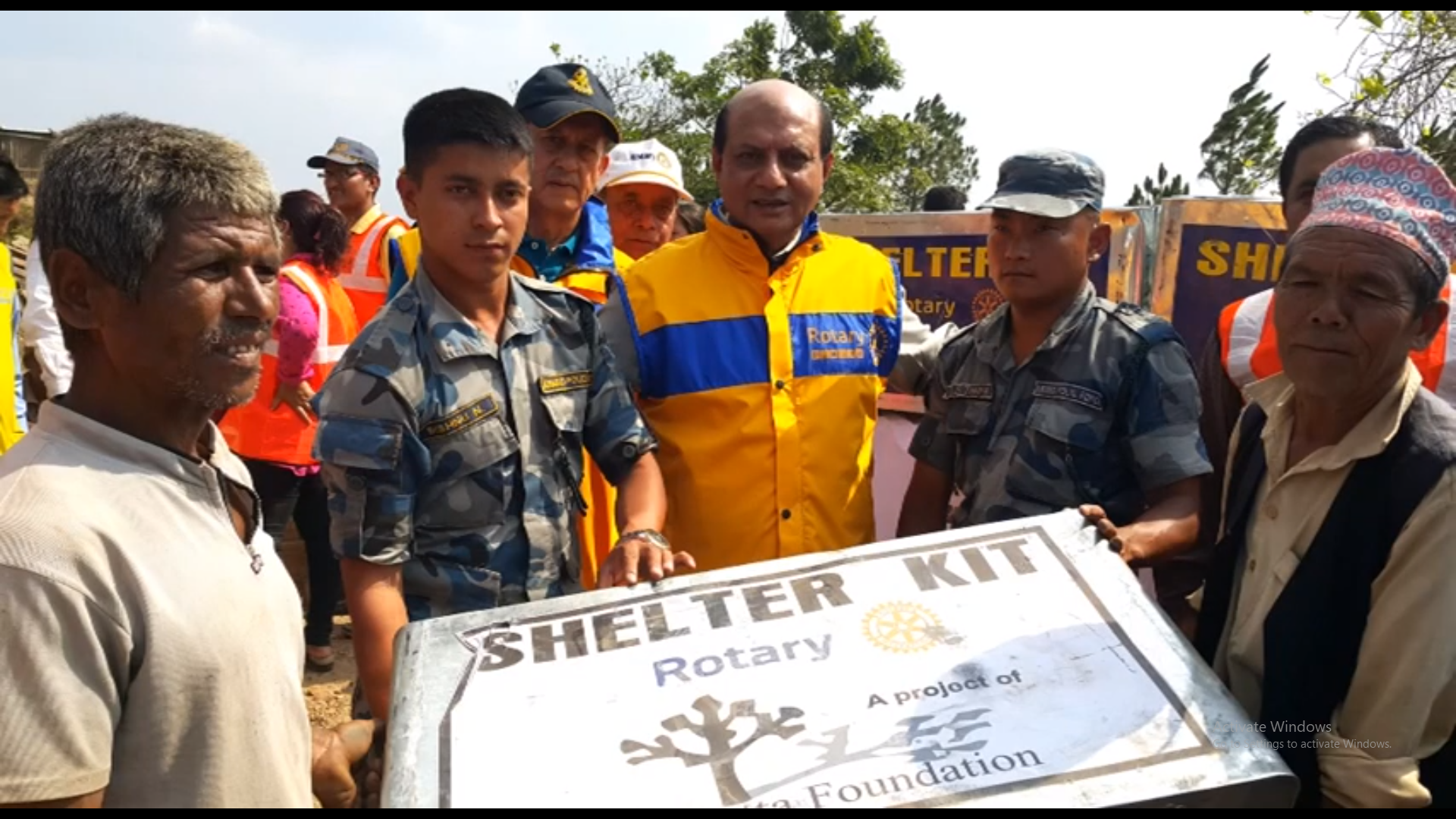 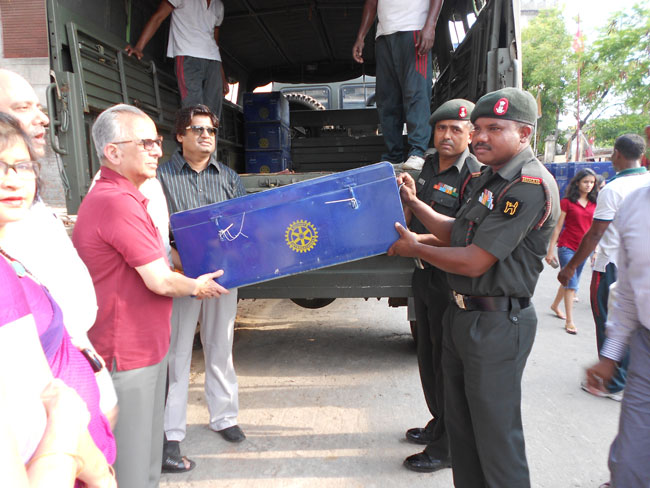 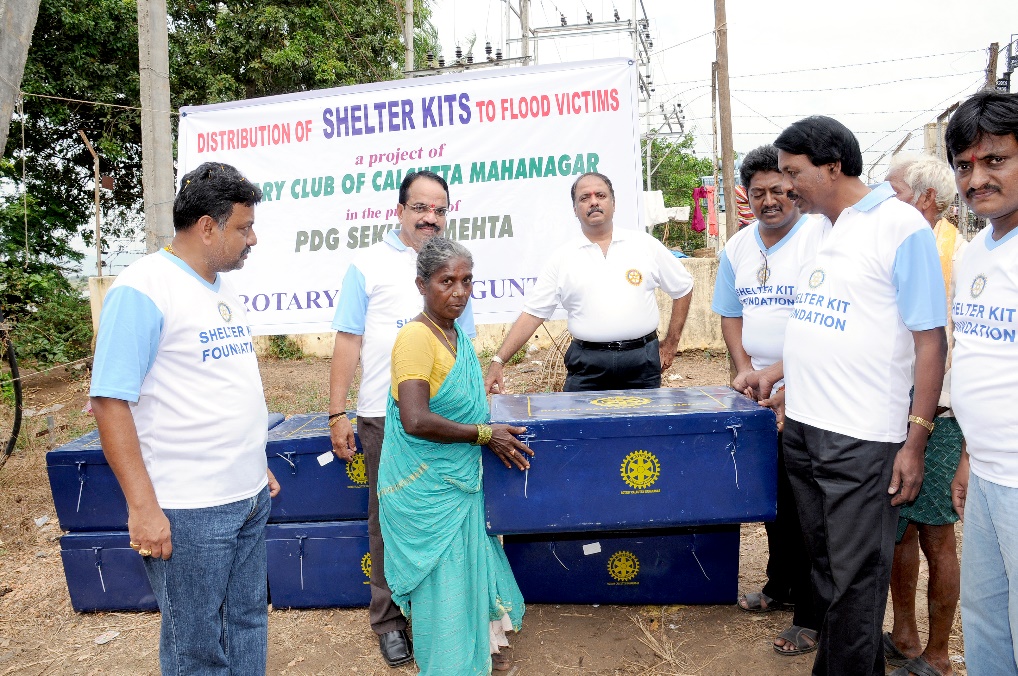 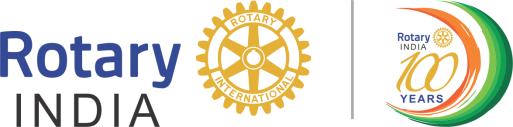 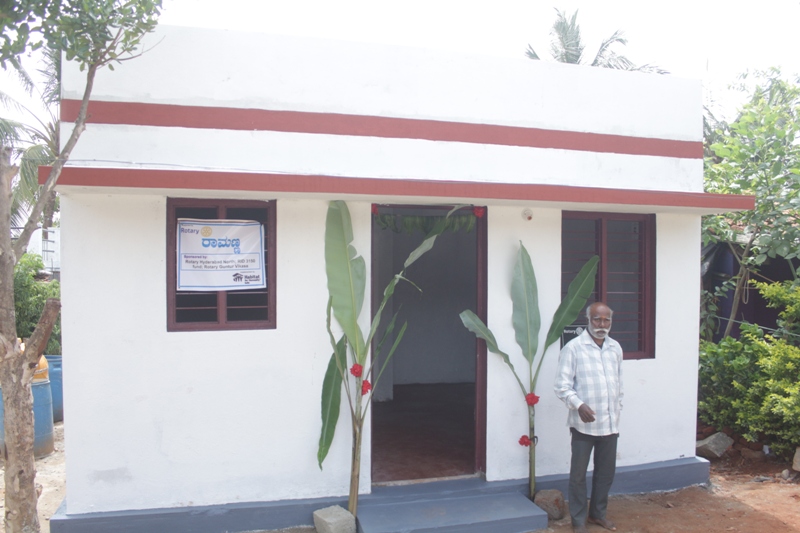 Rehabilitation
Rehabilitation
Re-building of Homes
Re-building of Schools
Others
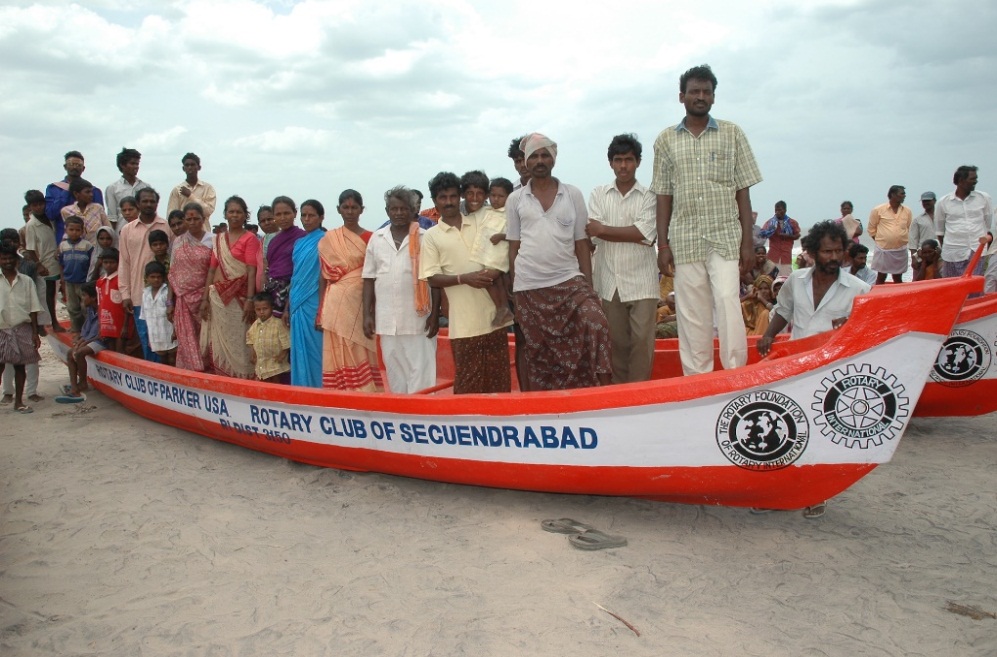 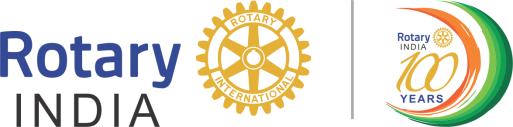 Rehabilitation – Uttarakhand Schools
Disaster struck school
Rotarians visiting the disaster affected site
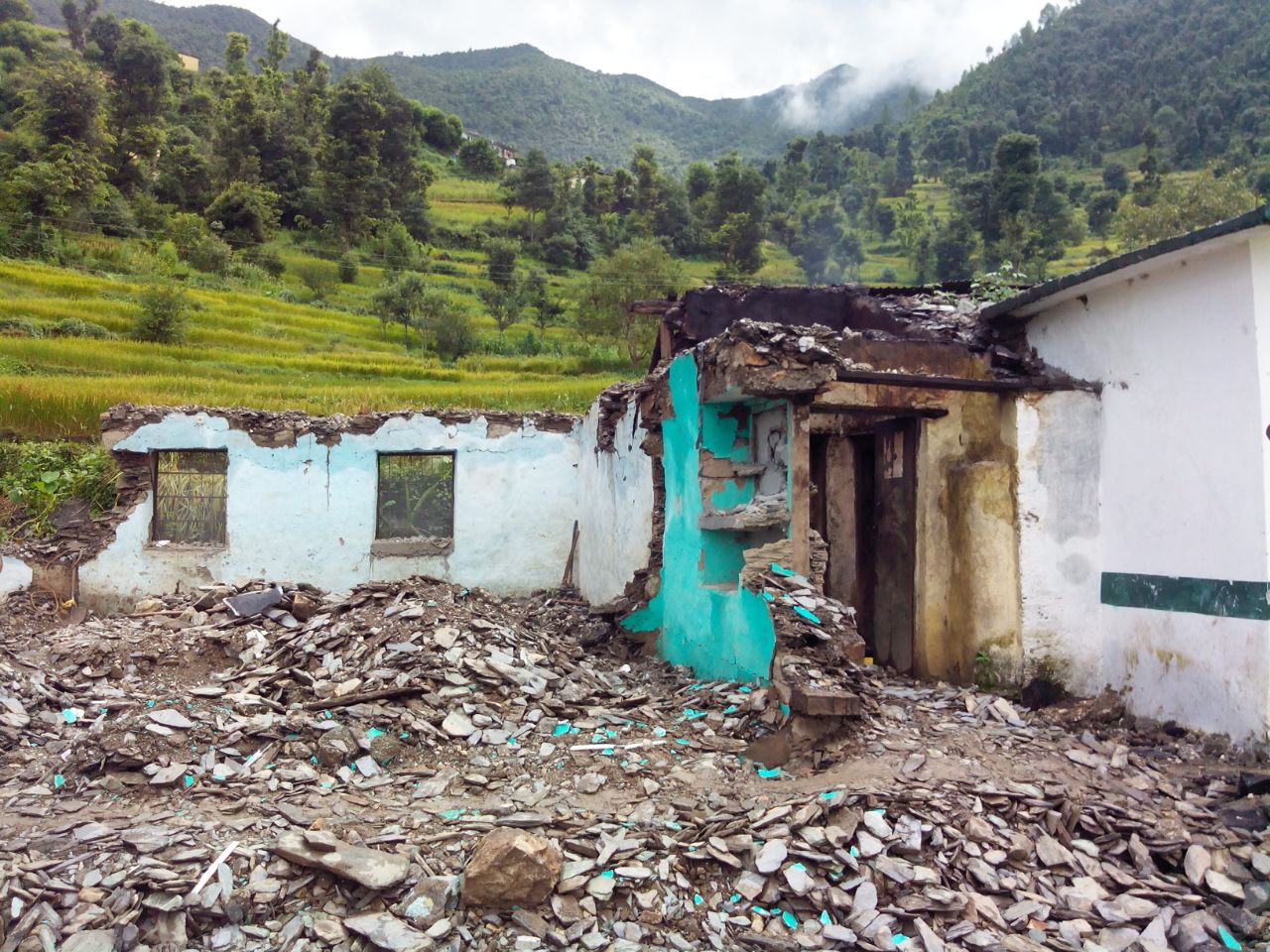 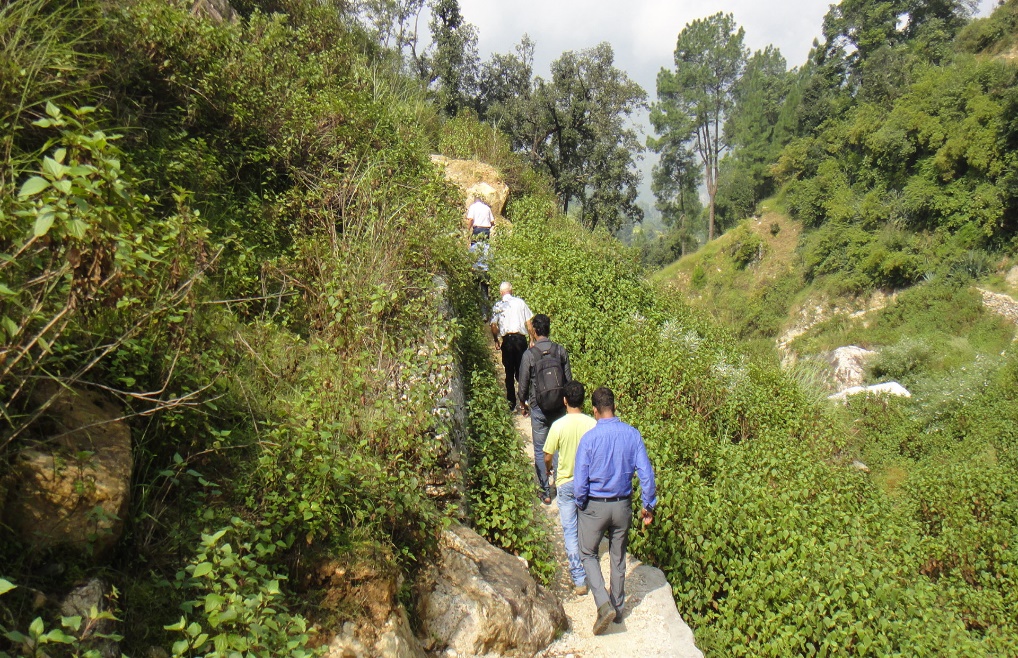 New School built
Rebuilding of School
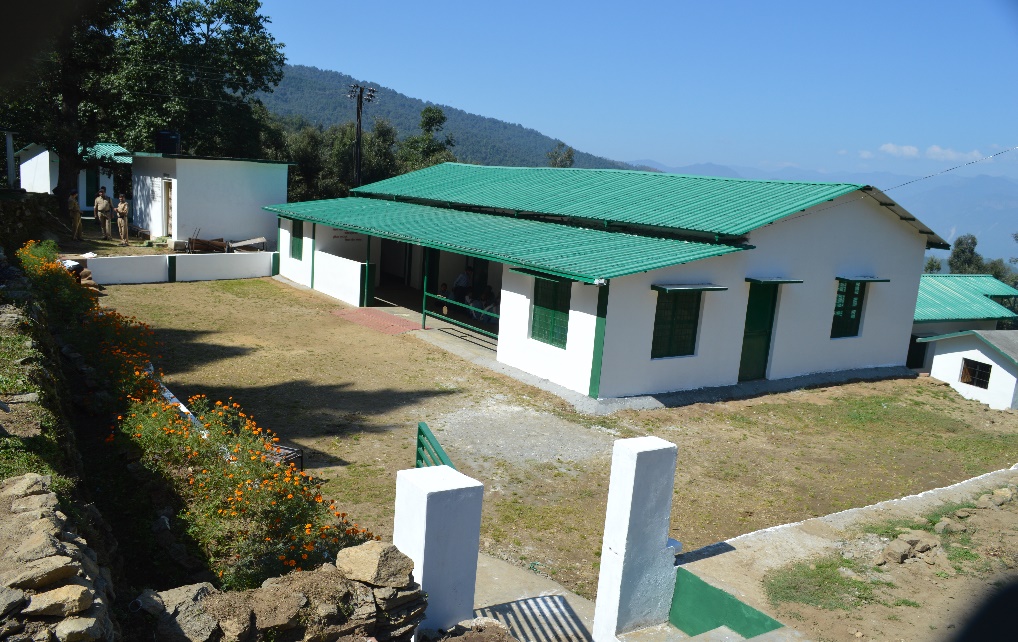 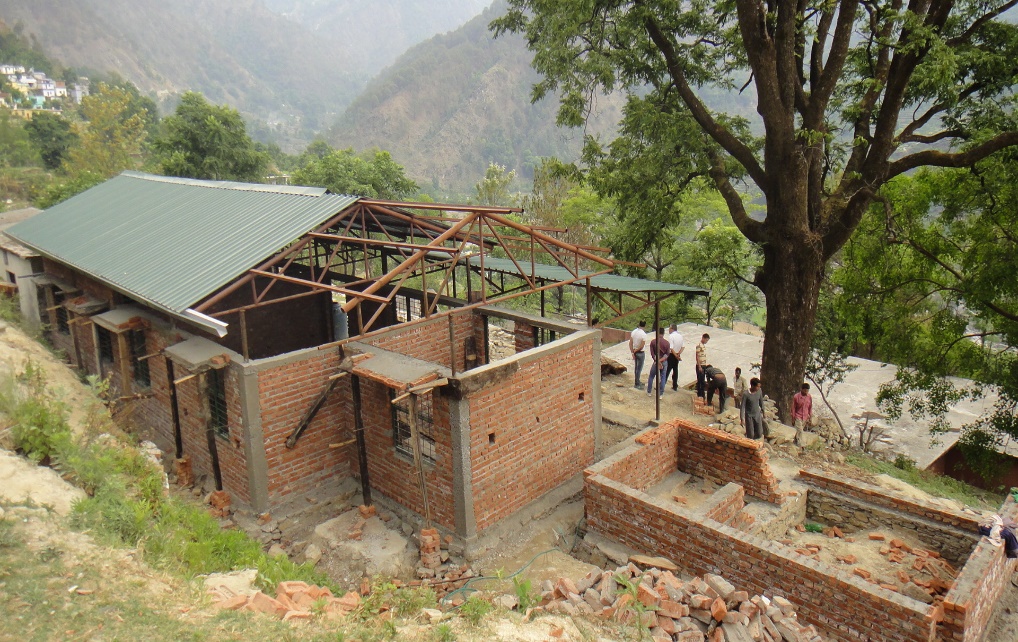 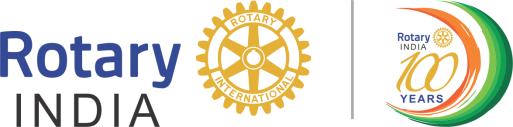 Rehabilitation
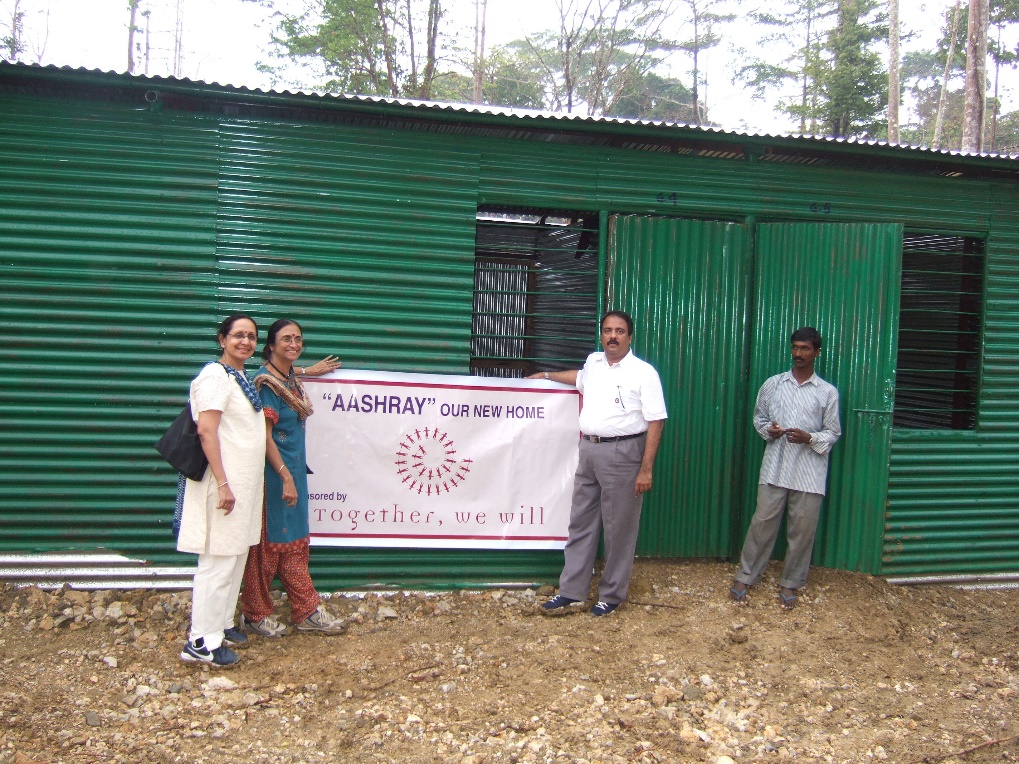 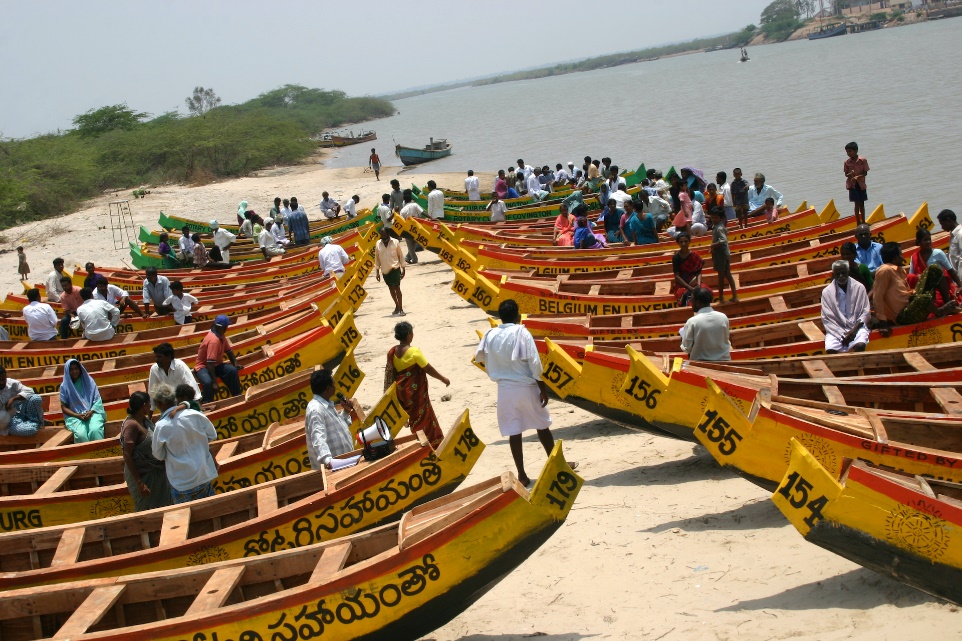 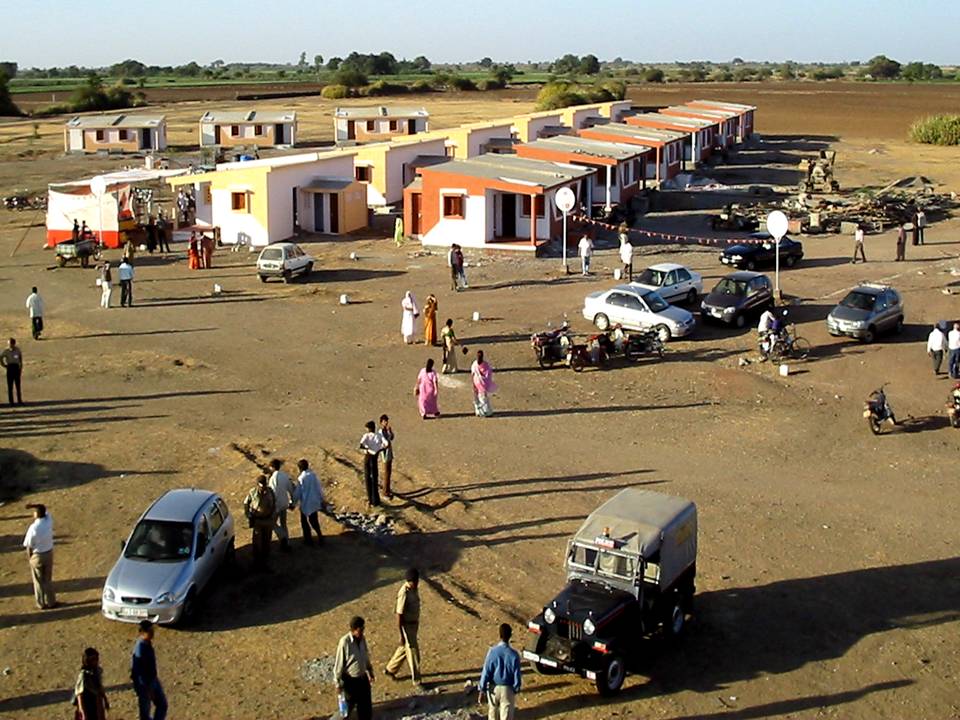 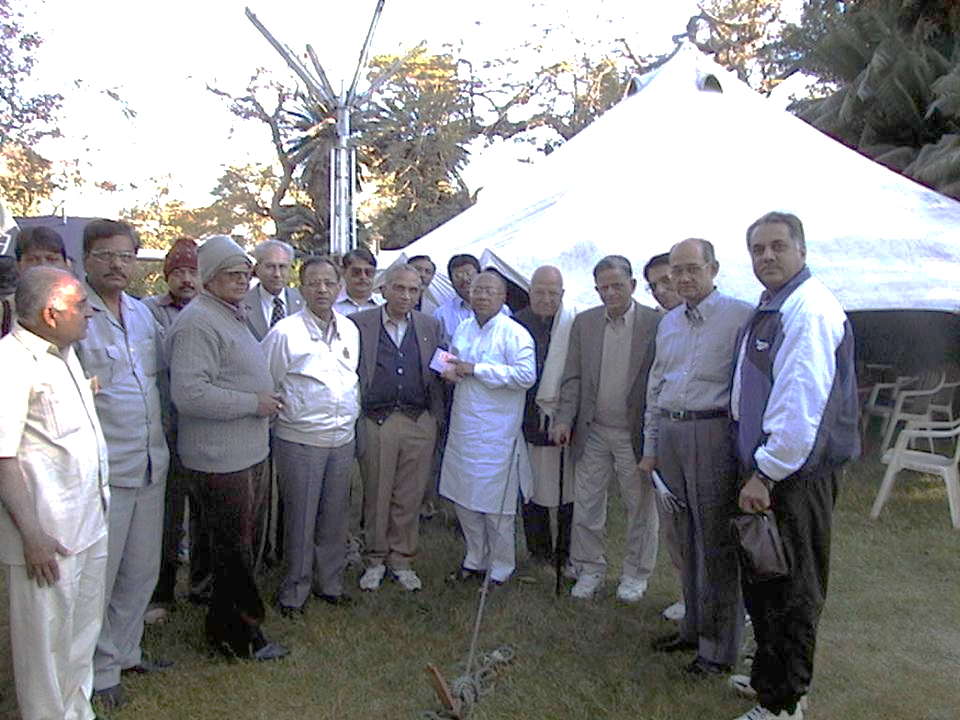 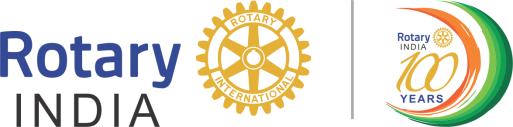 Partnerships ( Examples)
NGOs  
Habitat for Humanity
Shelter Box
Art of Living etc.
Isha Foundation
Rotary India Literacy Mission
Government
NDMA 
Military & Para – Military
Railways
NIMHANS
Corporates
Airlines
Transport Companies
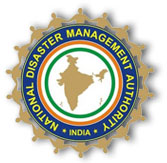 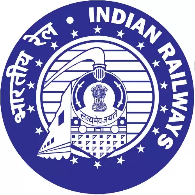 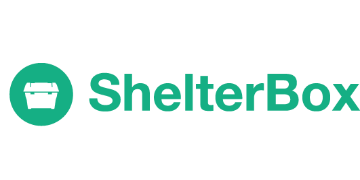 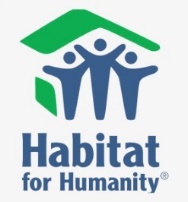 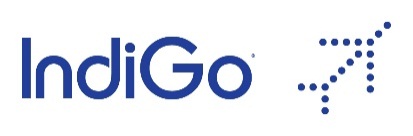 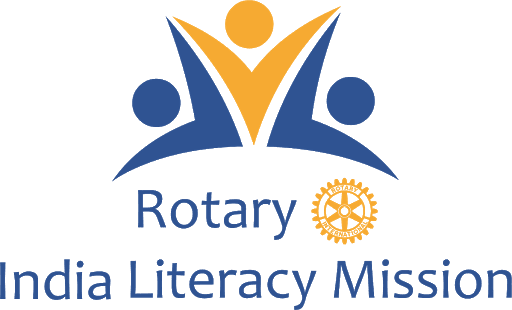 RIDM - GOALS
2020-21 – 2,400 Shelter Kits
2021-22 –  Addl.1,600 Shelter Kits
2022-23 –  Addl. 2,000 Shelter Kits
2023-24 –  Addl. 2,000 Shelter Kits
2024 -25 – Addl. 2,000 Shelters Kits
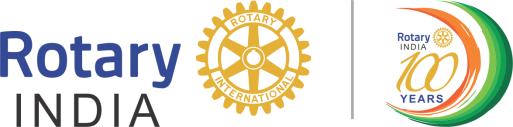 Cost
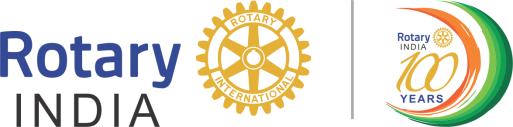 Shelter Kit Locations
Belgaum 	–  100
Chennai 	–  100
Coimbatore 	–  200
Dibrugarh	 – 100
Delhi 	 –  200
Gujarat 	 –	200
Guwahati 	 –	100
Himachal Pradesh  – 100
J&K 	   –	100
Kochi	–	100
Kolkata 	–	200
Mumbai 	– 	200
Nellore 	–	50
Odisha 	–	200
Patna 	–	100
Uttarakhand 	-   100   
Vishakhapatnam 	–	200
Vellore 	– 	50
Vishakhapatnam 	–	200
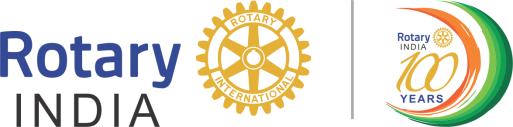 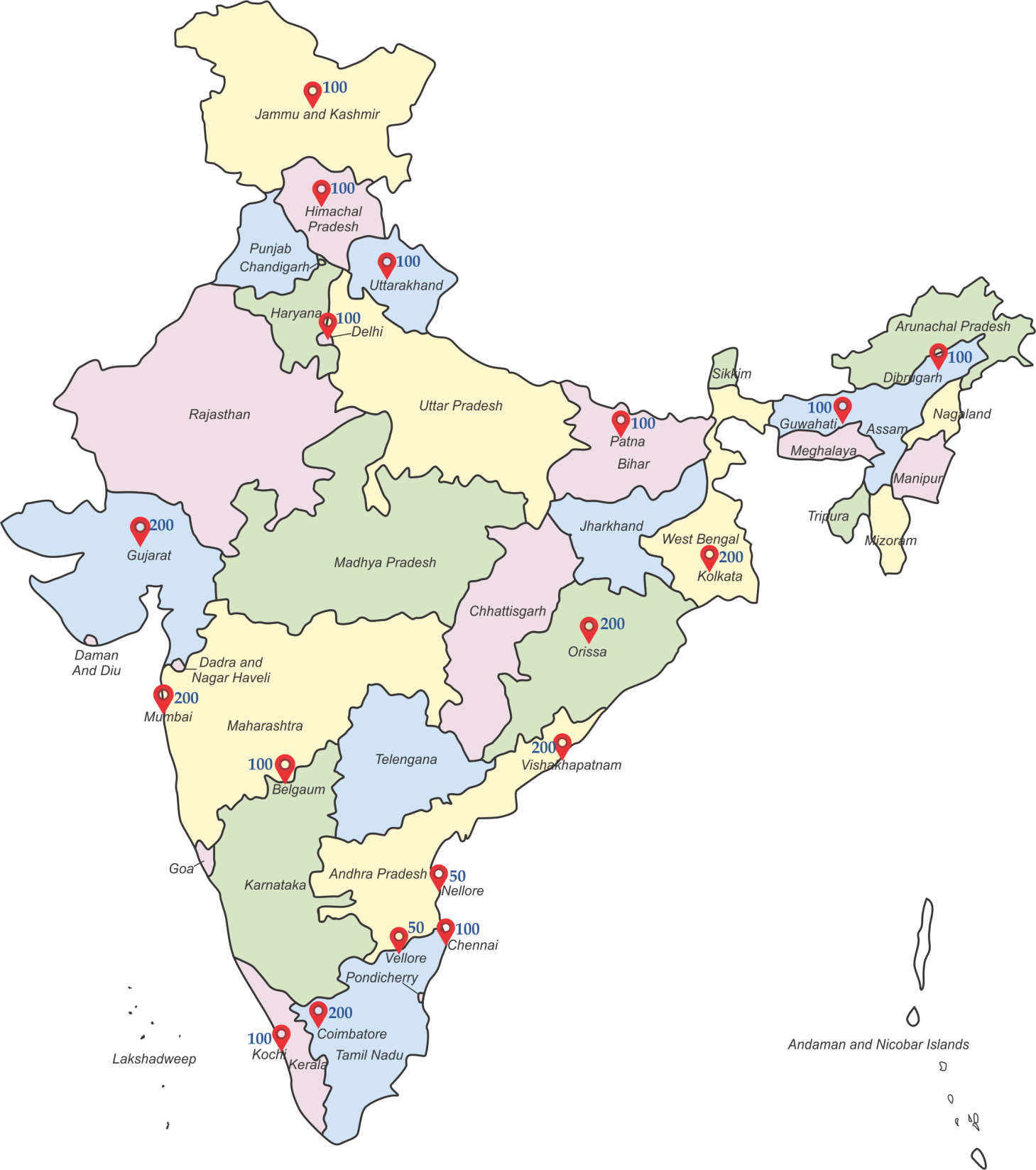 Shelter KIT Locations
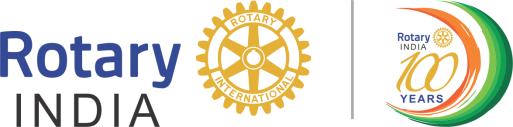 RIDM Star Recognition
Individual Rotarians – Sponsoring for 50 shelter kits
Club –  Sponsorship for 100 shelter kits 
District – Sponsoring for 300 shelter kits
Corporates – Sponsoring for 500 shelter kits
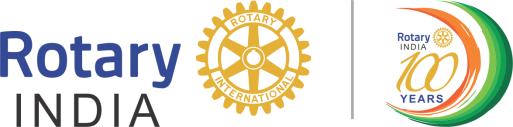 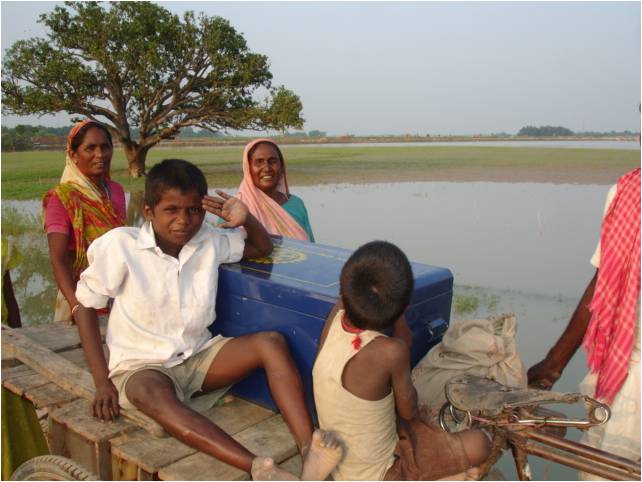 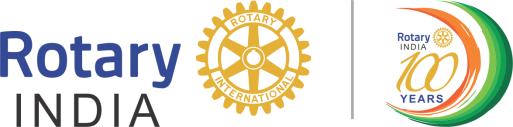 India is a disaster prone country.
Disasters have been part of our lives – Let us face it!